Министерство образования, науки и молодёжной политики Краснодарского края
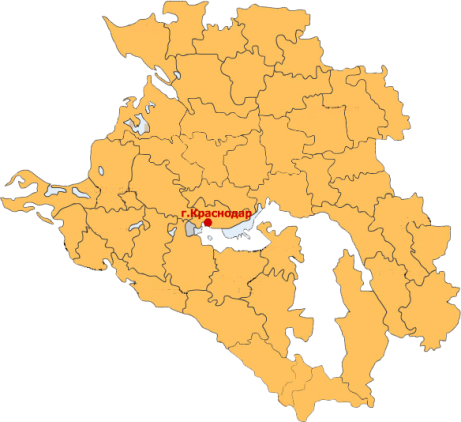 Организация 
профильного обучения и порядок формирования профильных классов
в образовательных организациях
Шлык Марина Федоровна,
главный консультант отдела общего образования министерства образования, науки и молодёжной политики Краснодарского края
г. Краснодар, 2018 год
2016 год
Профили обучения в образовательных организациях Краснодарского края
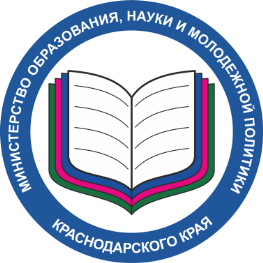 Профильное обучение в 10-11 классах
Доля обучающихся профильных классов
2017-2018 учебный год
607 школ
1693 профильных класса
30 тысяч учащихся
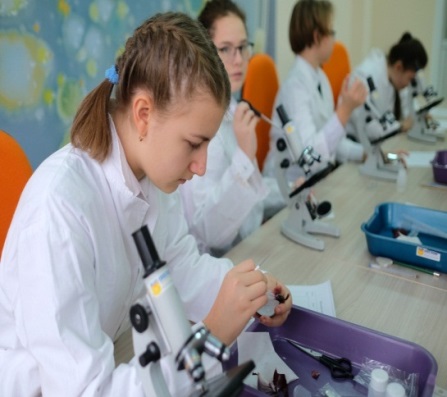 2016-2017         2017-2018
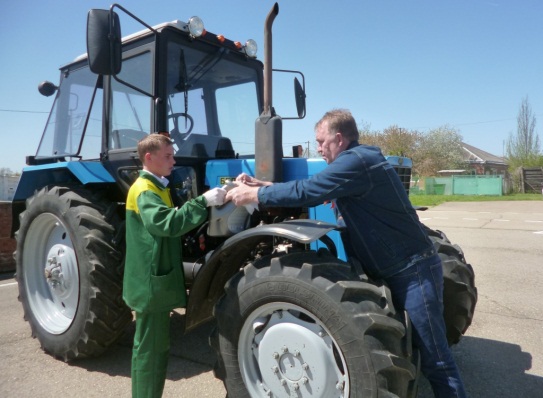 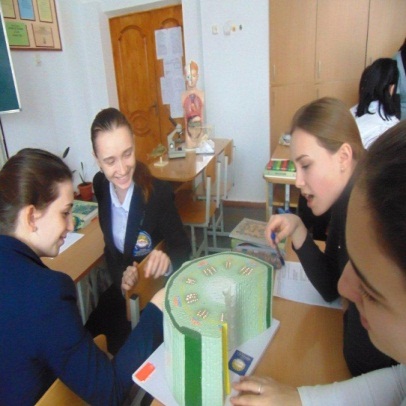 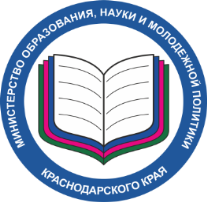 ПРИМЕРНЫЙ УЧЕБНЫЙ ПЛАН среднего общего образования  2018– 2019
Инженерно-математический профиль
Актуальность профильного обучения
Преимущества

 профильного

обучения
Изучение выбранных предметов на углубленном уровне
Подготовка к ЕГЭ на профильном уровне
Элективные курсы и индивидуальный проект 
по выбранному профилю
Сетевое взаимодействие с профильными ВУЗами, СПО
Порядок индивидуального отбора для профильного обучения
Федеральный закон от 29 декабря 2012 г. N 273-ФЗ «Об образовании в Российской Федерации»

Статья 67. 
5. Организация индивидуального отбора при приеме либо переводе в государственные и муниципальные образовательные организации для получения основного общего и среднего общего образования с углубленным изучением отдельных учебных предметов или для профильного обучения допускается в случаях и в порядке, которые предусмотрены законодательством субъекта Российской Федерации.
Закон Краснодарского краяот 16 июля 2013 г. N 2770-КЗ«Об образовании в Краснодарском крае»
Статья 13. 
1. 4. Организация индивидуального отбора при приеме либо переводе в государственные и муниципальные образовательные организации для получения основного общего и среднего общего образования с углубленным изучением отдельных учебных предметов или для профильного обучения допускается в случаях и в порядке, установленных органом исполнительной власти Краснодарского края, осуществляющим государственное управление в сфере образования.
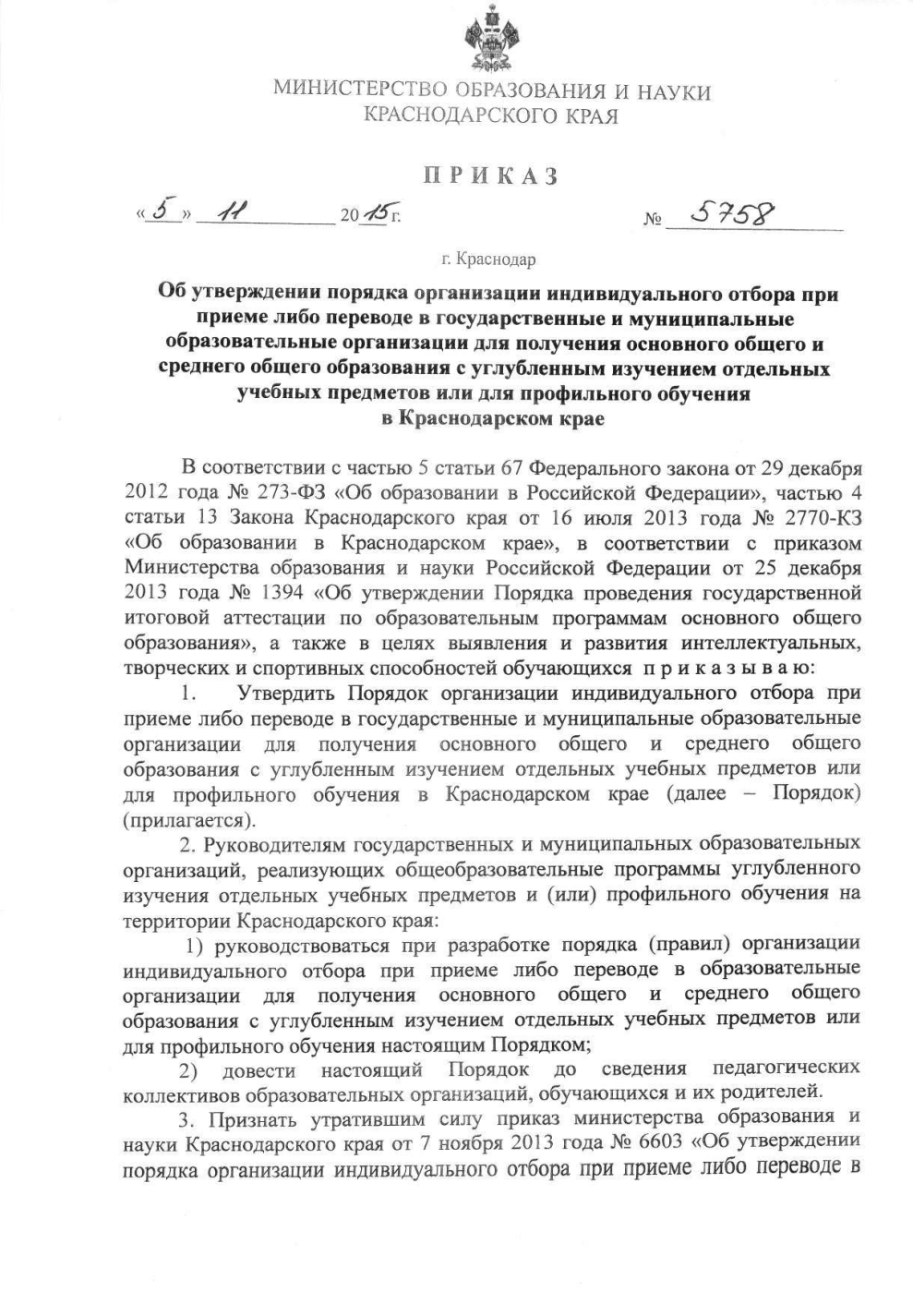 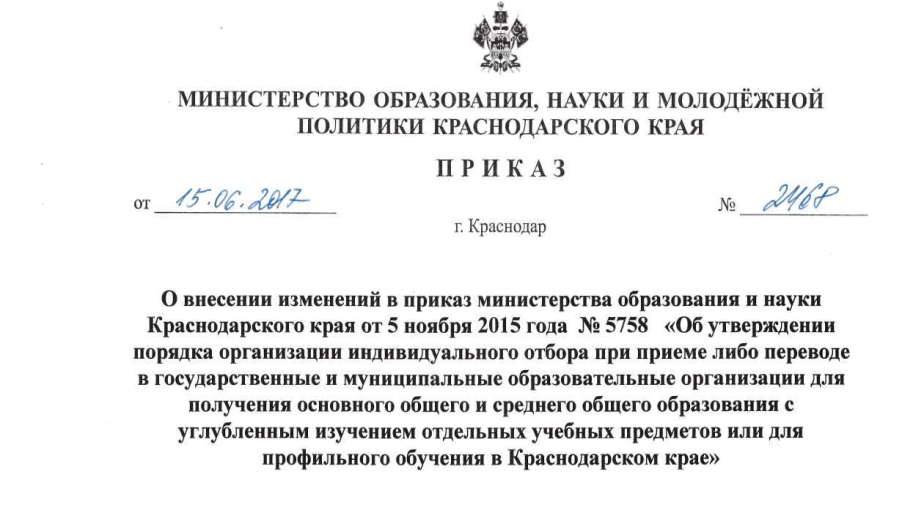 Порядок - основа для разработки  государственными и муниципальными образовательными организациями 
Порядка организации индивидуального отбора при приеме в образовательную организацию для профильного обучения
Порядок индивидуального отбора для профильного обучения
Индивидуальный отбор обучающихся осуществляется по критериям:
результаты ГИА по учебным предметам, соответствующим выбранному профилю обучения, в соответствии с примерным перечнем предметов
результаты ГИА по обязательным учебным предметам;
наличие аттестата об основном общем образовании с отличием;
результат представления (защиты) в 9 классе индивидуального проекта;
наличие документов, подтверждающих достижения за последние 2 года            в олимпиадах и иных интеллектуальных и (или) творческих конкурсах, физкультурных и спортивных мероприятиях различных уровней (муниципального, зонального, регионального, всероссийского, международного), соответствующих выбранному профилю (направленности) обучения
Письмо 
МОН и МП КК 
от 09.11.2017
№ 47-22729/17-11
Письмо 
МОН и МП КК 
от 09.11.2017
№ 47-22729/17-11
Профили обучения в 10 классе – предметы для ГИА-9
ВЫБЕРИ ПРОФИЛЬ – СДЕЛАЙ ШАГ К УСПЕШНОЙ КАРЬЕРЕ
                                           алгоритм
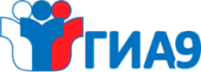 Уважаемые выпускники! Для выбора профиля:
ознакомьтесь с перечнем профилей, открываемых в общеобразовательных организациях вашего муниципального образования в 2018 – 2019 учебном году
выберите профиль в своей или близлежащей общеобразовательной организации
выберите 2 предмета для прохождения ГИА-9 
из перечня предметов по выбранному профилю
подайте заявление на прохождение ГИА-9 в своей общеобразовательной организации
Приказ 
МОНиМП КК
от 05.11.2015 №5758
ознакомьтесь с Порядком (правилами) организации индивидуального отбора для профильного обучения на сайте выбранной общеобразовательной организации и предоставьте соответствующие документы в эту организацию